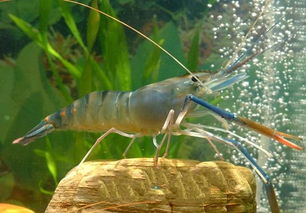 罗氏沼虾
罗氏沼虾
01：罗氏沼虾介绍
02：罗氏沼虾常见病
03：罗氏沼虾的池塘准备

05：罗氏沼虾的养殖水质维护

07：罗氏沼虾产业在云南的发展趋势
04：罗氏沼虾的设备配置

06：养殖罗氏沼虾成功的五大要素

08：罗氏沼虾产业在云南的发展趋势
简介
罗氏沼虾
亦称白脚虾、马来西亚大虾、金钱虾、万氏对虾等，素有淡水 虾王之称。原产地集中在厄瓜多尔沿岸，是世界上养殖量最高的三大虾种之一。其壳薄体肥，肉质鲜嫩，味道鲜美，营养丰富。除富有一般淡水虾类的风味之外，成熟的罗氏沼虾头胸甲内充满了生殖腺，具有近似于蟹黄的特殊鲜美之味。每百克虾肉虾肉含蛋白质20.6克，脂肪0.7克，并含有多种维生素及人体必须的微量元素，系高蛋白营养水产品。鲜食可烹调红焖大虾、煎白虾、溜虾段、琵琶大虾、炒虾仁等。加工可制成虾干、虾米等海味品。
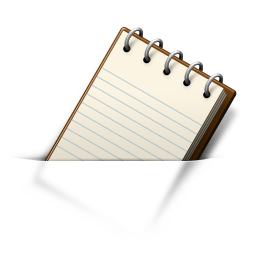 罗氏沼虾常见病
纤毛虫病
褐斑病
黑腮病
罗氏沼虾
常见病害
软壳病
硬壳病
罗氏沼虾常见病害表现及预防
纤毛虫病    
 病虾体表寄生大量纤毛虫（钟形虫、累枝虫、聚缩虫等），体表呈棕黄色绒毛状，影响病虾摄食和蜕壳，严重时可致虾死亡。主要原因是水质过肥，钟形虫、枝虫、聚缩虫等大量繁殖。                                                                    
防治方法：定期换水，保持水质清新；用0.4毫升/千克溴氯海因进行水体消毒；用硫酸铜、硫酸亚铁（5:2）合剂泼洒，浓度为0.7毫克/千克。
罗氏沼虾常见病害表现及预防
褐斑病 
病虾体表有斑点状黄褐色的溃疡，溃疡的中部凹陷，在头胸部和腹部发生较多，有时触角、尾扇及其他附肢也有，严重影响虾的生长蜕壳。主要由起捕及运输过程中机械损伤引起的。 
 防治方法：注意操作，防止虾体受机械损伤；用0.3毫克/千克氯杀王泼洒；每千克饲料拌0.5-1克土霉素或拌1-2克虾糠投喂，5-7天为1个疗程。
罗氏沼虾常见病害表现及预防
黑腮病
病虾鳃部颜色由红色转变成黑色，最后因呼吸困难窒息而死亡。此病由水质老化、真菌感染、水中重金属离子含量过高、长期缺乏维生素C等原因引起。  
防治方法：改善水质，定期用15毫克/千克生石灰消毒；用2-3毫克/千克的呋喃唑酮浸洗2次，每次5-10分钟。在饲料中适当添加维生素C。
罗氏沼虾常见病害表现及预防
软壳病
病虾甲壳明显变软，体形消瘦，活动减弱，生长缓慢，严重时可致死亡。此病可能由水中有机质过多、pH值较低及长期营养不足等引起。  
防治方法：加注新水，改善水质；用15毫克/千克石灰水泼洒，提高水的pH值；加喂优质全价饲料。
罗氏沼虾常见病害表现及预防
硬壳病
病虾全身甲壳变硬，有明显粗糙感，虾壳呈黑褐色，无光泽，摄食减少。此病由水中钙离子含量过高、水质老化等引起。  
防治方法：用5毫克/千克茶粕浸洗10-15分钟；饲料中添加蜕壳素促进虾的蜕壳。
罗氏沼虾的池塘准备
A
建好虾池
科学投饲
做好准备工作
管理好水质
A
A
A
A
A
A
A
虾苗的放养
加强防病
罗氏沼虾的池塘准备
建好虾池
  虾池应建在水源充足的地方，水深1～1.5米，池底要平坦，防渗性好，长方形，东西走向，1～3亩为佳。。
罗氏沼虾的池塘准备
做好准备工作  
1.彻底清塘  虾苗放养前用生石灰或漂白粉彻底清塘消毒，杀灭泥鳅、野杂鱼、青蛙等。
2.设置附着物、隐蔽物  池中应放置树枝、网片、瓦块等，并种植水草，供虾苗附着。附着、隐蔽物占池塘面积的20%以下。 
 3.培肥水质  虾苗放养前3～5天，注水30～50厘米，施牛、羊、马粪700～1000千克/亩，培育饲料生物.
罗氏沼虾的池塘准备
虾苗的放养  
在4月底或5月份，当水温稳定在20℃以上时放养虾苗，放养的虾苗应体质健壮、无病伤、规格整齐。单养罗氏沼虾，每亩可放养2～3厘米的虾苗10000～15000尾；鱼虾混养，以虾为主，每亩可放养2～3厘米的罗氏沼虾苗8000～10000尾，配养不与沼虾争食的鲢鳙鱼50～120尾。
罗氏沼虾的池塘准备
科学投饲
罗氏沼虾属杂食性，浮游动物，水生昆虫、水草、藻类；饼类、米糠、麸皮等都可摄食。一般放苗后20天内投喂蛋黄，豆渣、豆浆等。6～9月投喂人工配合颗粒饲料，饲料蛋白质含量要在30%以上，饲料的粒度和长度分别为0.3厘米和1～2厘米，一般不应投喂粉状饲料，以利沼虾摄食。可每日投喂2～3次，早、晚(或再加午夜)各1次，夜间投饲量可占全天投饲量的2/3。主要生长季节，日投饲量可占池塘虾总重的5%～7%。要坚持定时、定量、定质投饲，沿池四周均匀泼洒，并根据天气及虾的摄食，活动等情况而灵活增减。
罗氏沼虾的池塘准备
管理好水质 
 罗氏沼虾对水质的要求较高，因而要加强水质的调节、控制。虾苗入池后1个月保持水位在40～60厘米，以后逐渐加深水位，8～9月加至最深。注水时要用尼龙筛绢网袋严格过滤，严防敌害生物入池。在夏季，可每周换水2次，每次换去15～20厘米,并要安增氧机调节水质，一般池水呈淡绿、油绿为佳，发现水质不适，及时大量换水。生长季节水的透明度在25～35厘米即可。并要注意及时清除污物，严防污水、农药水入池。
罗氏沼虾的池塘准备
加强防病  

每半月泼洒1次生石灰达20ppm，或泼洒漂白粉达1ppm，可起到预防疾病的目的。
罗氏沼虾的设备配置
1、大棚（大棚土池、大棚水泥地）
2、加温设备（蒸汽锅炉（大型养虾场）、平压热水炉（小型养虾场））
3、增氧设备（水车式增氧机、叶轮式增氧机、罗茨鼓风机、旋涡气泵）
4、池中设置附着物（水生植物、人工附着物）、进排水管道，进水口设置水机泵
罗氏沼虾的养殖水质维护
彻底清塘
及时移植
水生植物
强化水
质调控
勤于日
常管理
罗氏沼虾对水体水质变化比较敏感，易受敌害生物特别是野杂鱼类、水生昆虫幼虫、蝌蚪、水棉等的攻击和危害，成活率和生长速度都较低，因此，养殖罗氏沼虾的关键就是抓好水质管理。
罗氏沼虾的养殖水质维护
彻底清塘
1、提前40天以上进行清塘工作，确保彻底清除池塘内的所有甲壳类，它们是携带病毒的重要来源，应用杀灭谷酯或敌百虫来清除。尽量清除塘内的有机质与底藻，它们会消耗大量的氧气，危害养殖,过多的有机质还会吸附有害的病菌，淤泥过多的虾塘最好做清淤工作，将上层淤泥搬走，留下5公分厚度就可以。
2、做好除杂和清底工作后开始晒塘30天左右，利用阳光的紫外线杀灭有害菌和氧化泥中的有机质。
3、对于PH低的塘，在晒塘后可以先进20公分水，将生石灰60—100公斤（量视塘口情况而定）撒塘底泡塘。
罗氏沼虾的养殖水质维护
及时移植水生植物
提供安全、隐蔽合理的隐蔽带，虾苗放养初期，池中缺少水草，可在距池边2-3m处放置一些树枝、竹丝，这对提高幼虾的成活率有积极意义。虾苗下塘后及时种植水草，选择轮叶黑藻、苦草、服子菜等沉水性植物进行移植，既可扩大立体隐蔽空间，又可增氧、净化水质，富集无机盐，在池边可种植菖蒲、水花生等挺水植物，将隐蔽物设置成2-4层同心带状圈环，覆盖面积占池塘面积的1/4-1/3，密度适当，除池边杂草，清理出0.5-1米的隔离带，以避免水陆两栖生物滋生。
罗氏沼虾的养殖水质维护
强化水质调控
罗氏沼虾对水质的要求较高，因而要加强水质的调节、控制。虾苗入池后1个月保持水位在40～60厘米，以后逐渐加深水位，8～9月加至最深。注水时要用尼龙筛绢网袋严格过滤，严防敌害生物入池。在夏季，可每周换水2次，每次换去15～20厘米,并要安增氧机调节水质，一般池水呈淡绿、油绿为佳，发现水质不适，及时大量换水。生长季节水的透明度在25～35厘米即可。并要注意及时清除污物，严防污水、农药水入池。高温期间，首先虾池要保持一定的水深，最好能达到1.5米以上，水体大，溶氧多，水温与水质也相对稳定；虾池要保持一定的肥度，如果虾池过肥，透明度小于25cm时就要换水，适时排出适量的老水并注入新水，塘口的进排水系一定要分开，当然对水质过肥的塘口，可使用微生物制剂降解过多的有机质和有毒有害物质，养殖中后期最好选用硝化与反硝化菌为主的生物制剂使用，可分解有机质，一般只起絮凝作用的微生物制剂效果不够明显，但池水也不能太瘦，对于水质清瘦的虾池即透明度大于40cm的须适当施肥。高温期间投饵量大，虾的代谢量也大，因此一般虾池都不缺氮、磷，而是缺少微量元素或是池塘菌相、藻相不平衡，物质循环受阻，所以对水质清瘦的虾池建议使用“生物专用肥”，以补充水体的益生菌和微量元素，总而言之，“养好一塘虾，先要养好一塘水”，虾池水质要求达到“肥、活、嫩、爽”。
罗氏沼虾的养殖水质维护
勤于日常管理
1、观察虾在塘中的活动情况，一旦发现游边或“转池”时，要查找原因，是否水体PH过高、水体变化太大、溶氧不足、有寄生虫附着、病害发生等等；
2、观察虾的吃食情况，定期查看食台，根据虾的吃食状况而决定投喂量，一旦发现吃食突然剧变，需分析原因，是否溶氧过低、饲料变质、病害发生等等；
3、观察虾池的水质变化情况，经常观察水体的颜色变化和检查虾池的透明度等，一旦发现池水不清爽，须分析原因，是否施肥过多、投饵过量、有机质或有毒有害物质过高等等。通过巡塘，如发现异常，及早防范，采取相应措施，减少不必要的损失。特别是在高温期间，常常伴有雷阵雨，要加强巡塘，根据情况适当增加巡塘次数，谨防浮头、泛塘。
罗氏沼虾
强化虾苗
控制成虾性早熟
防止幼虾自相残杀
科学投饲
加强水质管理
养殖罗氏沼虾成功的五大要素
养殖罗氏沼虾成功的五大要素
中间培育罗氏沼虾刚淡化的虾苗体长仅０·８厘米，觅食活动能力和对环境的适应能力差，如直接放入露天虾池中，往往成活率都很低；如何提高 罗氏沼虾的成活率、产量，并可能提前上市，要重视虾苗的培育方法：①放苗。池水经过滤消毒后，控制水温在２３—２５℃，水深保持在０·８—１·０米之间， 每平方米放苗１０００— ２０００尾。②投饵。坚持少量多次，以减少饵料浪费和污染池水。每天上午、中午、下午各投喂１次，全天投喂量为虾体重的５％— １０％。③设置隐蔽物。在培育池中投放水生植物或铺设网片，为幼虾栖息、蜕壳创造良好的环境。④水质管理。根据池水水温和水质情况，要定期更换新水，充气 增氧，每隔３天换水１５— ３０厘米。水温控制在２５—２７℃，保持水质清新，溶氧充足，ｐＨ值为７—８。⑤出池。虾苗中间培育水体小，密度高，水质较难 控制，加上幼虾蜕壳频繁，相互残食现象严重，中间培育一般１５—２０天即可出池。
强化虾苗
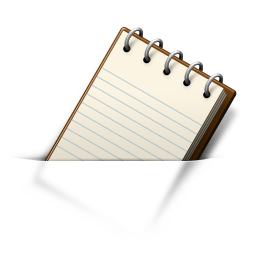 养殖罗氏沼虾成功的五大要素
体长５—６厘米的雌虾抱卵腔内已充满了卵，这些虾停止营养生长，进入生殖生长，会严重影响商品虾的品质。其原因主要有：①积温过 高。由于养殖水体较小，水位较浅，水温回升快，加速了性腺发育。②营养过剩，罗氏沼虾摄入的蛋白质有部分转化为脂肪储存起来，使体内脂肪在较短的时间内急 剧增加而导致性早熟。控制办法：①适当增加养殖池的水位，高温季节多换水，以降低水温。②在池塘中多种水草，减少阳光照射，降低有效积温。③适当控制投饵 量，特别要注意控制高蛋白质饲料投喂量。
控制成虾性早熟
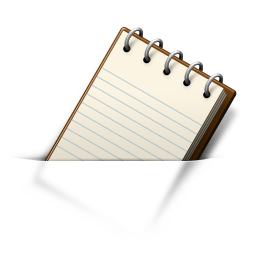 养殖罗氏沼虾成功的五大要素
罗氏沼虾在养殖过程中，有自相残杀的行为，尤其在幼虾阶段相当严重。防止方法：①利用废旧渔网，裁成２米见方的网片，用细竹竿把 网片垂直固定在池内。这样可增加虾的攀缘空间，达到立体利用水体，相对减少单位面积内虾的密度。②在保持一定溶氧的前提下，合理施肥，适当降低水的透明 度。③在池坡沿水面四周种植水草带，可作为虾的隐蔽栖息场所，为虾提供丰富的植物性饵料。④饵料要求营养全面，最好投喂全价颗粒饲料。⑤投喂饵料要均匀。
防止幼虾自相残杀
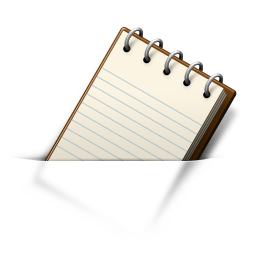 养殖罗氏沼虾成功的五大要素
罗氏沼虾属杂食性，浮游动物，水生昆虫、水草、藻类；饼类、米糠、麸皮等都可摄食。一般放苗后20天内投喂蛋黄，豆渣、豆浆等。6～9月投喂人工配合颗粒饲料，饲料蛋白质含量要在30%以上，饲料的粒度和长度分别为0.3厘米和1～2厘米，一般不应投喂粉状饲料，以利沼虾摄食。可每日投喂2～3次，早、晚(或再加午夜)各1次，夜间投饲量可占全天投饲量的2/3。主要生长季节，日投饲量可占池塘虾总重的5%～7%。要坚持定时、定量、定质投饲，沿池四周均匀泼洒，并根据天气及虾的摄食，活动等情况而灵活增减。
科学投饲
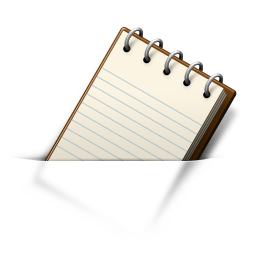 养殖罗氏沼虾成功的五大要素
罗氏沼虾对水质的要求较高，因而要加强水质的调节、控制。虾苗入池后1个月保持水位在40～60厘米，以后逐渐加深水位，8～9月加至最深。注水时要用尼龙筛绢网袋严格过滤，严防敌害生物入池。在夏季，可每周换水2次，每次换去15～20厘米,并要安增氧机调节水质，一般池水呈淡绿、油绿为佳，发现水质不适，及时大量换水。生长季节水的透明度在25～35厘米即可。并要注意及时清除污物，严防污水、农药水入池。高温期间，首先虾池要保持一定的水深，最好能达到1.5米以上，水体大，溶氧多，水温与水质也相对稳定；虾池要保持一定的肥度，如果虾池过肥，透明度小于25cm时就要换水，适时排出适量的老水并注入新水，塘口的进排水系一定要分开，当然对水质过肥的塘口，可使用微生物制剂降解过多的有机质和有毒有害物质，养殖中后期最好选用硝化与反硝化菌为主的生物制剂使用，可分解有机质，一般只起絮凝作用的微生物制剂效果不够明显，但池水也不能太瘦，对于水质清瘦的虾池即透明度大于40cm的须适当施肥。高温期间投饵量大，虾的代谢量也大，因此一般虾池都不缺氮、磷，而是缺少微量元素或是池塘菌相、藻相不平衡，物质循环受阻，所以对水质清瘦的虾池建议使用“生物专用肥”，以补充水体的益生菌和微量元素，总而言之，“养好一塘虾，先要养好一塘水”，虾池水质要求达到“肥、活、嫩、爽”。
加强水质管理
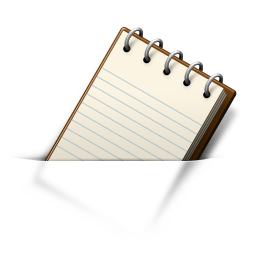 罗氏沼虾产业在云南的发展趋势
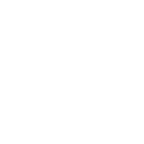 罗氏沼虾在云南的养殖现状
罗氏沼虾在云南的发展前景
罗氏沼虾养殖成功的程序化模式
罗氏沼虾幼虾培育
罗氏沼虾成虾养殖
1、幼虾中间培养池的设施与建造
2、虾苗放养
3、饲养管理
4、幼虾的捕捞和运输
1、虾池建造
2、放养前的准备工作
3、虾苗放养
4、成虾的捕捞和运输
罗氏沼虾幼虾培育
幼虾中间培养池的设施与建造
虾苗放养
饲养管理
幼虾的捕捞和运输
1、大棚中间培养池
2、加温设备
3、增氧设备
4、附着物的设置
1、放养前的准备工作
2、虾苗放养方法
3、放养密度
1、水质培育
2、饲料投喂
3、水质管理
4、日常管理
1、幼虾捕捞
2、幼虾运输
罗氏沼虾成虾养殖
放养前的准备工作
虾池建造
虾苗放养
成虾的捕捞和运输
1、建池地点的选择
2、虾池的规格
3、虾池的形状与结构
4、虾池的进排水系统
1、清池与消毒
2、注水和施肥
1、放养方法
2、养殖模式与密度
3、放养虾苗量的注意事项
4、合理投饲
5、虾池管理
1、起捕时间
2、捕捞方法
3、活虾运输